Изображать можно пятном
Изобразительное искусство
1 класс
Братья-Мастера
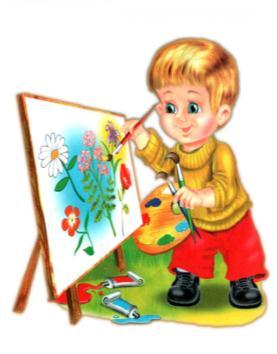 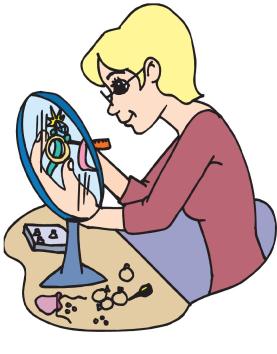 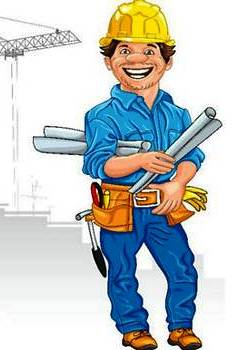 Мастер 
Изображения
Мастер 
Украшения
Мастер 
Постройки
Рассмотрите фотографии животных
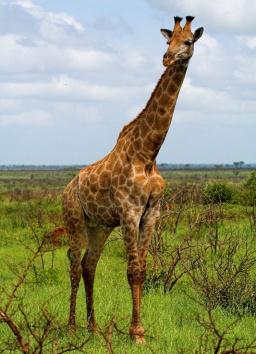 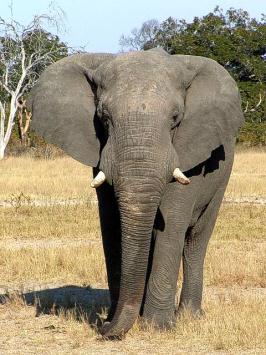 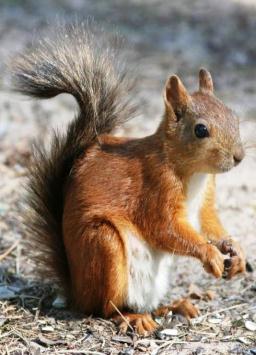 Жираф
Слон
Белка
Рассмотрите фотографии животных
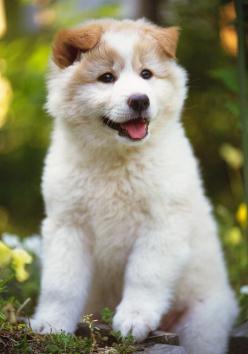 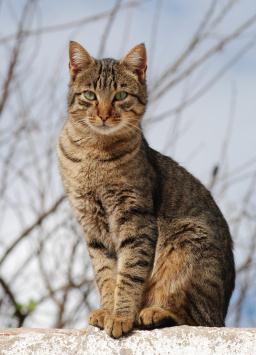 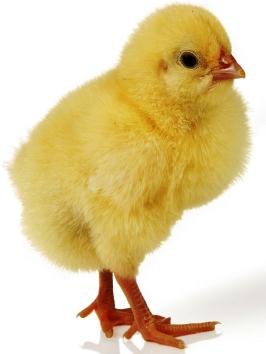 Собака
Цыплёнок
Кошка
Однажды с кисточки сорвалась большая капля, упала на бумагу и растеклась.
- Фу! – возмутилась бумага. – Как меня уродует эта клякса!
- Ах, какая я несчастная, подумала клякса. 
- Я не хочу никого огорчать.
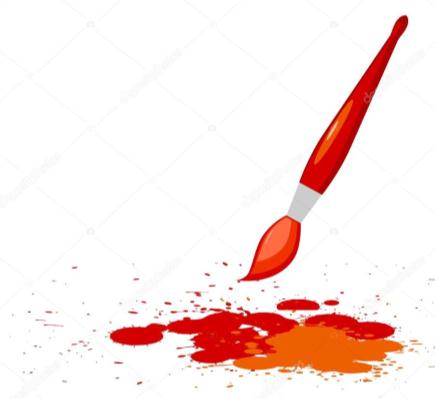 - Не грусти, - вдруг услышала она. – Я волшебник Мастер Изображения. Я помогу тебе!
- Клякса вскоре забыла, что она была просто пятном, ведь теперь она превратилась в … В кого?
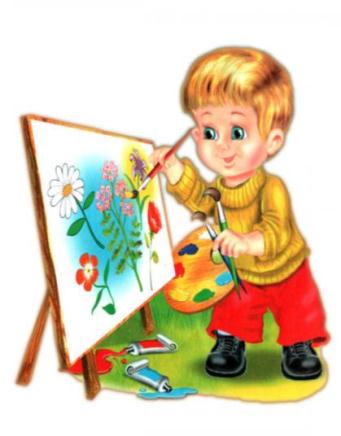 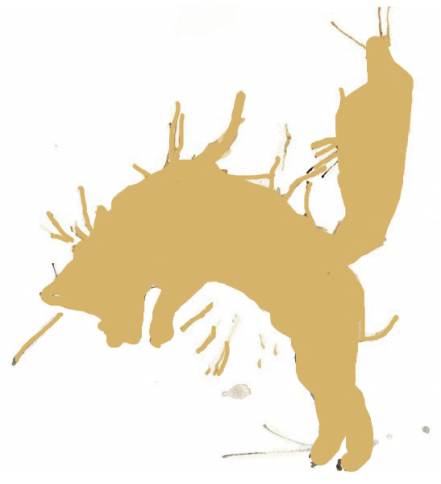 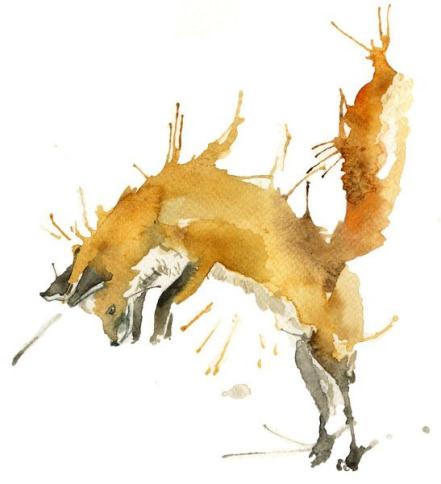 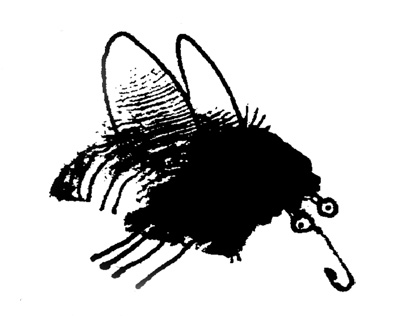 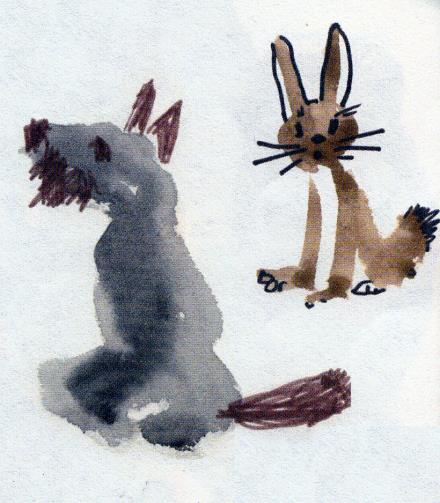 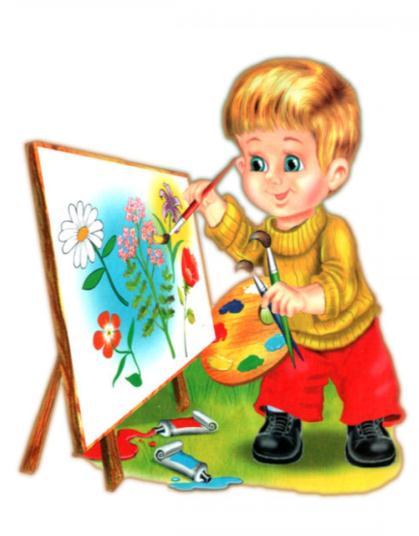 Изображать можно пятном
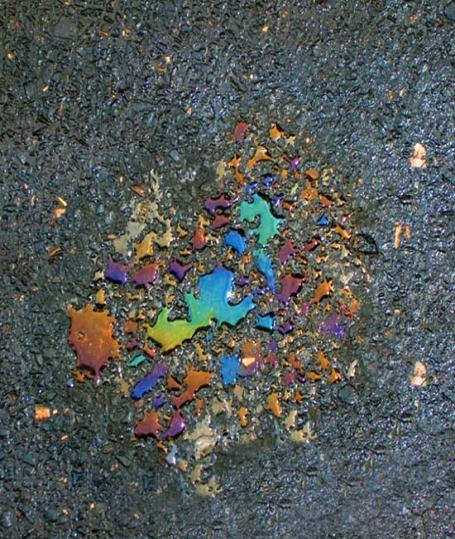 Пятно -  место,  отличающееся по цвету 
от остальной поверхности
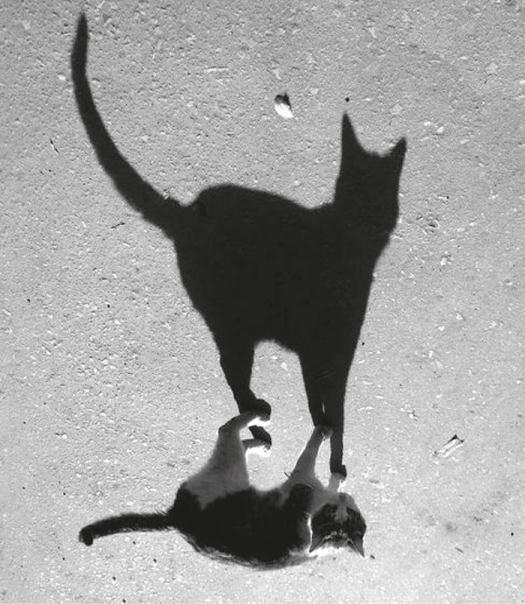 Тень -  это тоже пятно
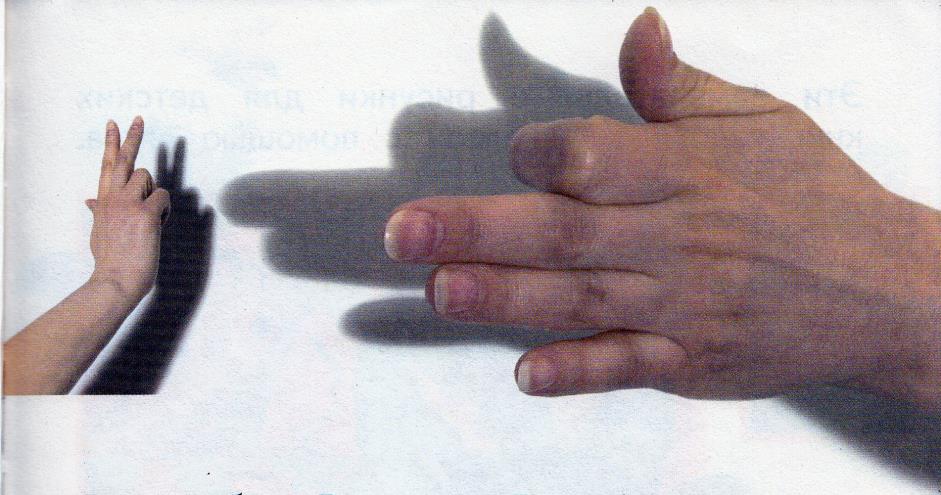 Какие зверушки получились 
из обычного пятна?
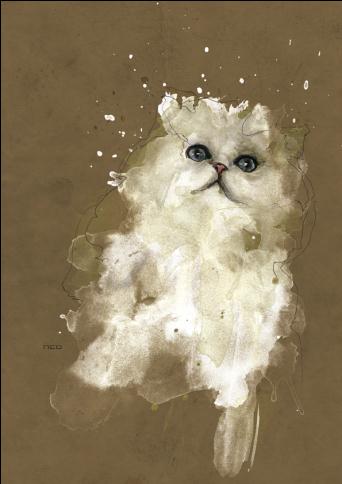 Какие зверушки получились 
из обычного пятна?
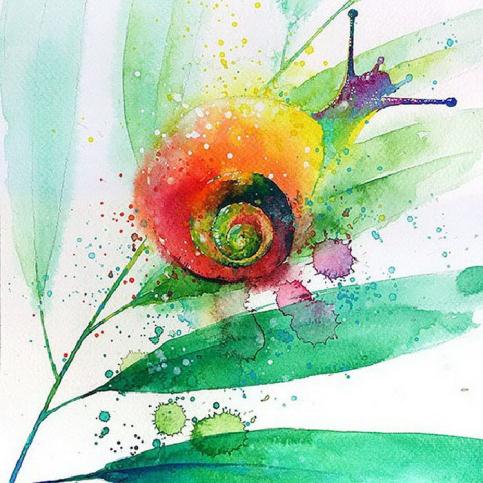 Какие зверушки получились 
из обычного пятна?
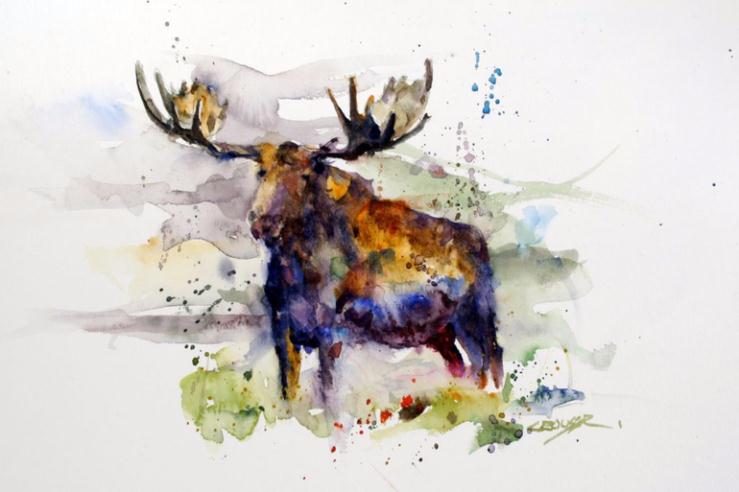 Какие зверушки получились 
из обычного пятна?
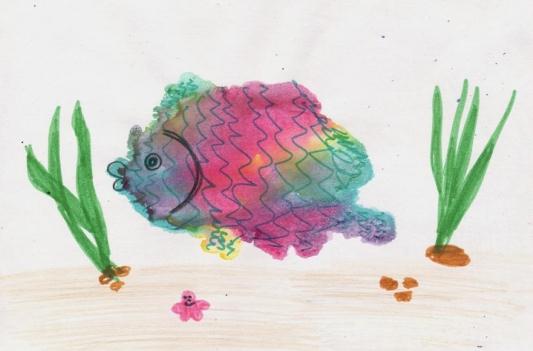 Какие зверушки получились 
из обычного пятна?
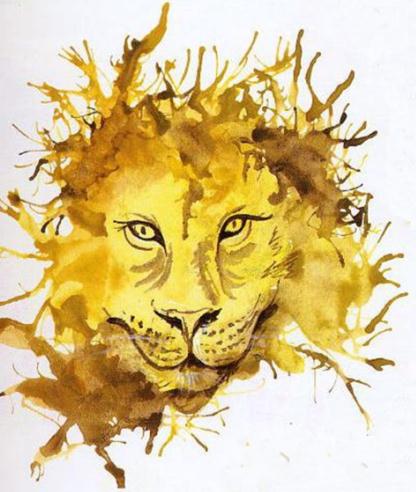 Какие зверушки получились 
из обычного пятна?
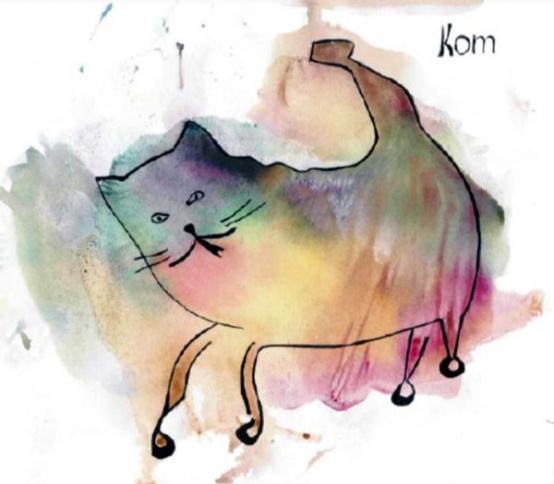 Евгений Иванович Чарушин
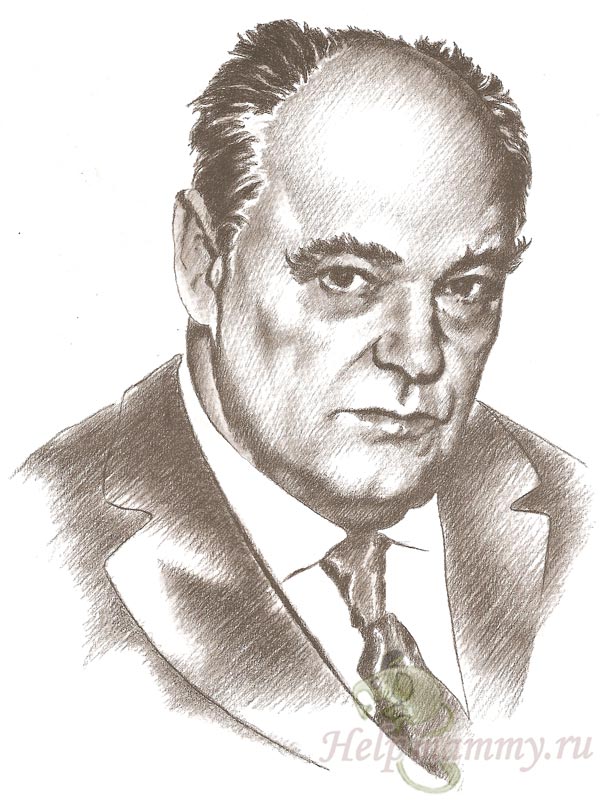 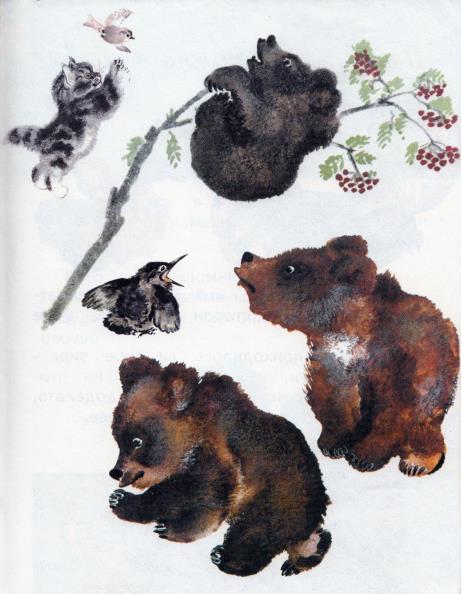 Рисунки этих очаровательных детенышей художник
 Е. Чарушин сделал при помощи пятна.
Иллюстрация Е. И. Чарушина
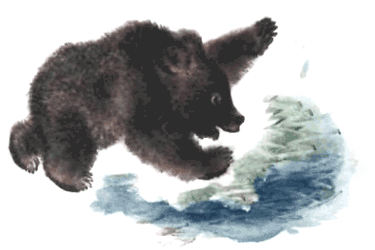 Татьяна Алексеевна Маврина
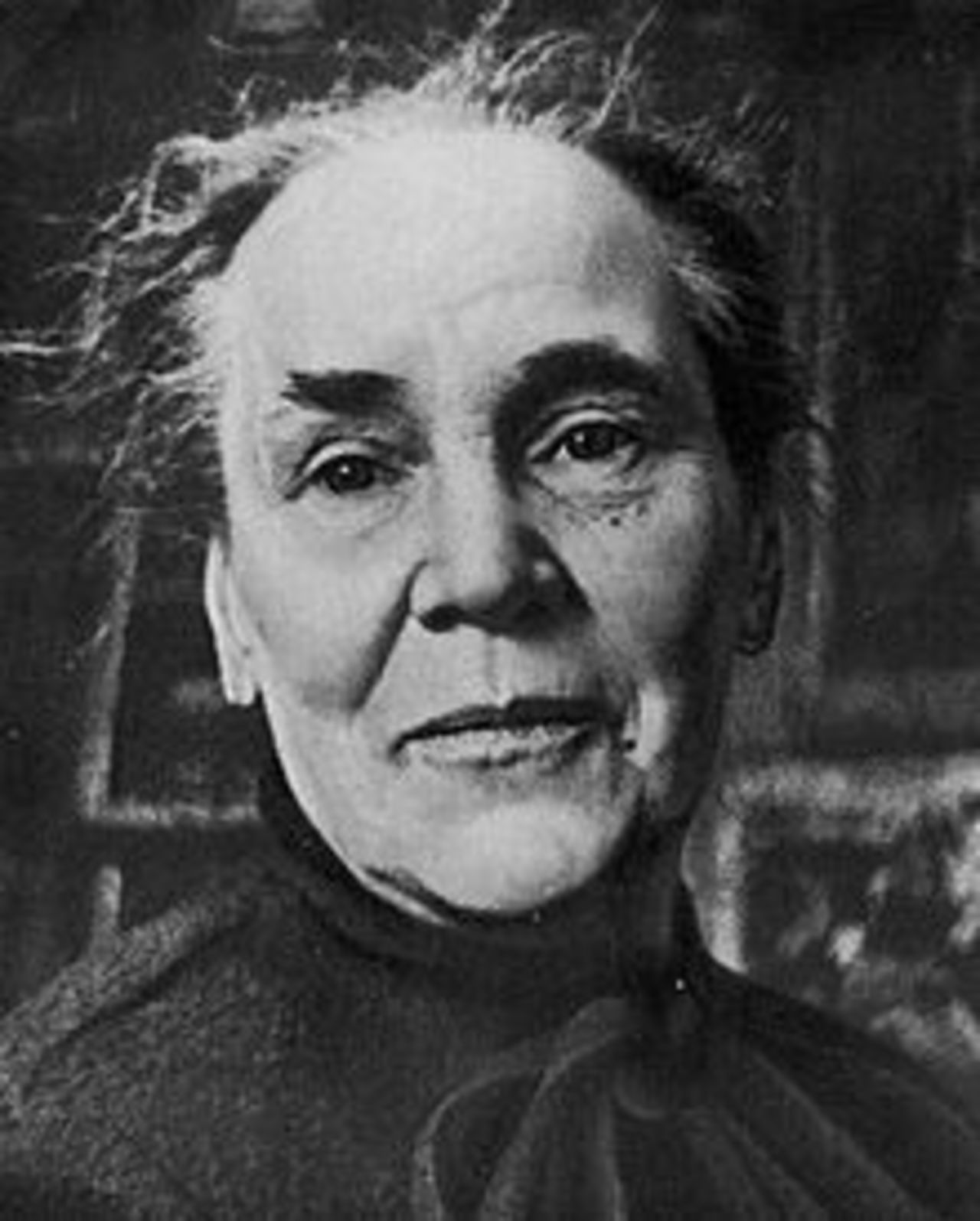 Иллюстрация Т. А. Мавриной
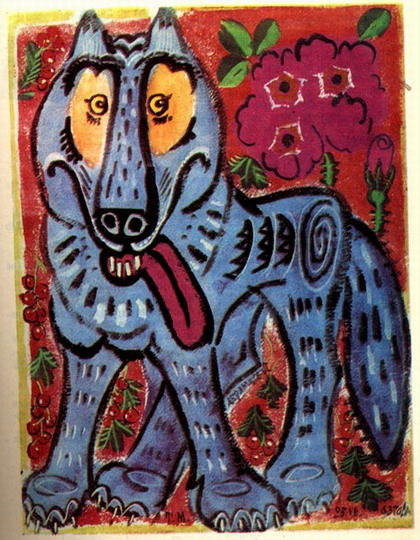 Эти замечательные рисунки для детских книг художники сделали с помощью пятна
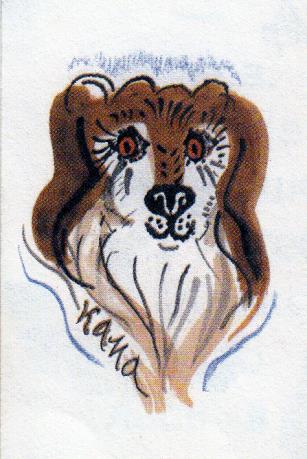 Посмотрите как художник Т. Маврина превратила пятна в важную ворону и забавную собаку.
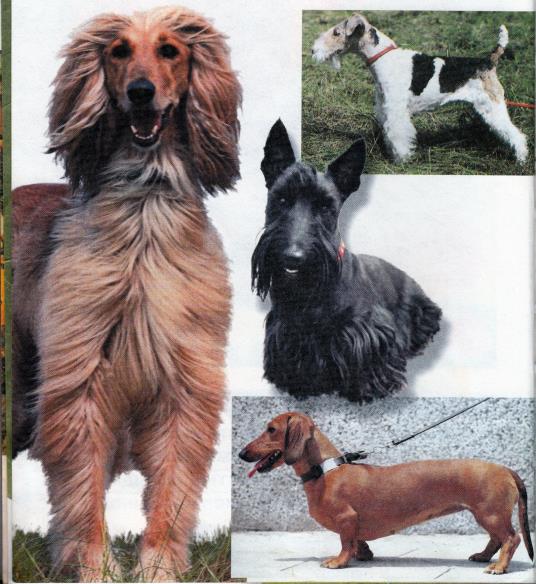 Рассмотрите     изображения животных. 
   
Все они и похожие и разные.
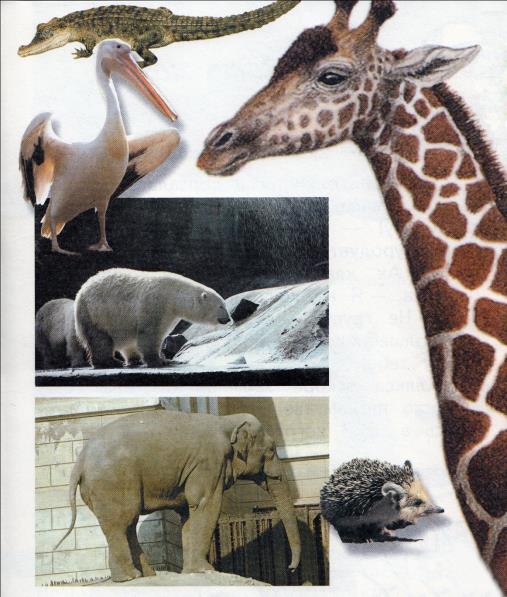 У жирафа шея длинная, а у слона  ее почти не видно.        

Слон похож на большой кубик, нос у него длинный, а ноги толстые.
Возьмите одну тёмную краску            и большую кисточку.
Смело сделайте большую кляксу-пятно на листе бумаги.
Дорисуйте любыми краской, карандашом, ручкой, фломастером пятно так, чтобы получилась зверушка.
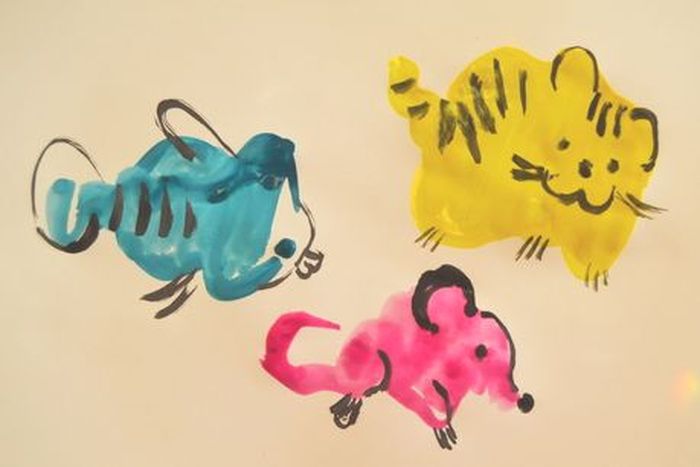 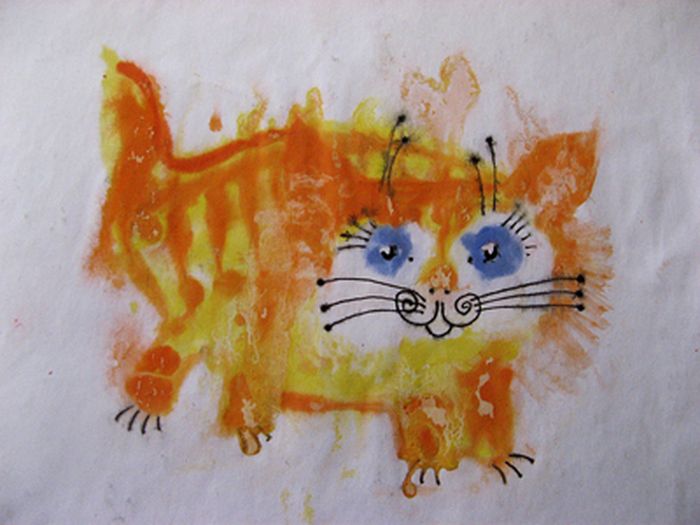 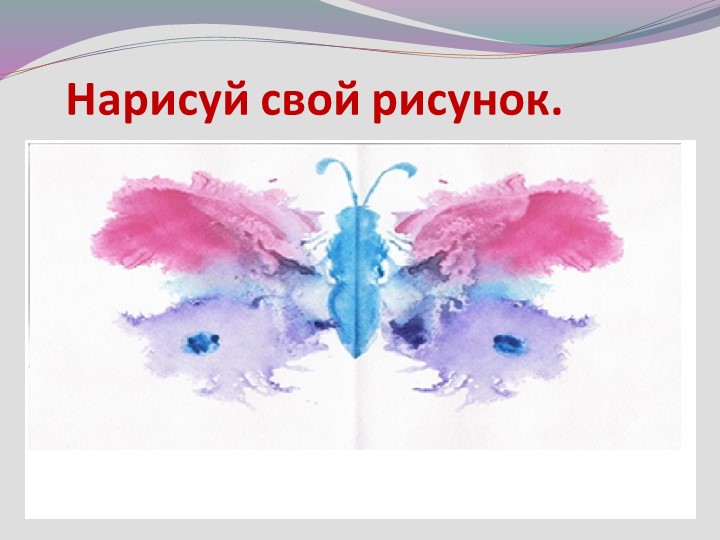 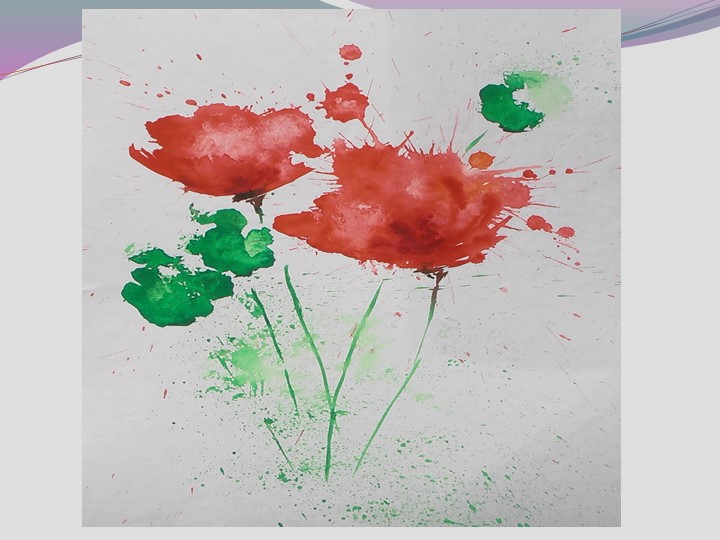 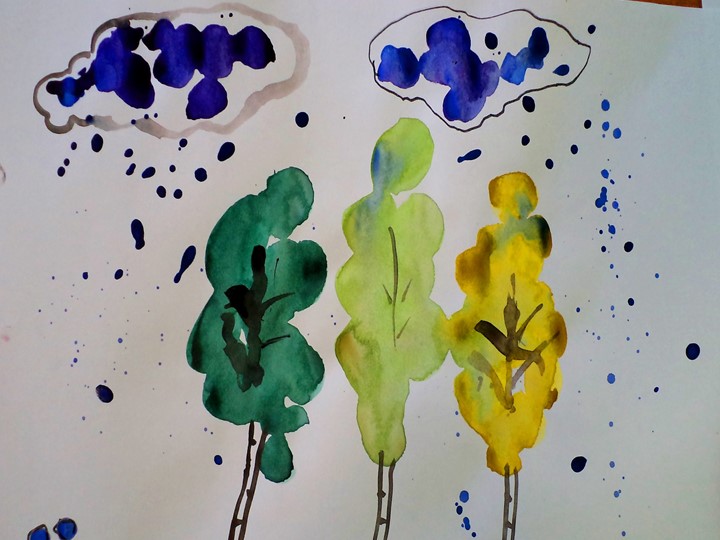 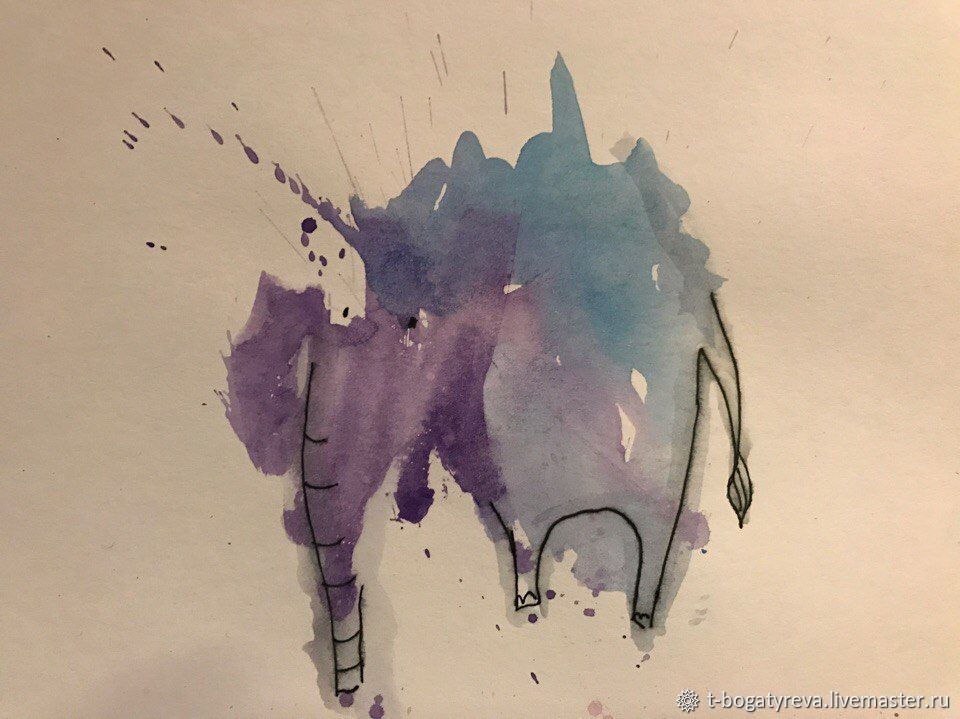